Exploring BritainBoating South Part 2Chapter 12
Hampshire and Dorset to Lyme Regis

 30th May to 2nd October 2011
We are back in Portsmouth with a picture taken by acrew member of a visiting American aircraft carrier.
Portsmouth Harbour was extra busy today with craft helping servicethis warship.
As Jenny M passes sailing barge Alice and Danishtall ship Georg Stage on a trip to view the carrier.
It is George Bush on its maiden voyage, one of the largest ships in the world with 5,500 crew. Maps, I was told, are everywhere.
”I can get to where I eat and to whereI sleep and to the flight deck and for everywhere else I need a map”was a comment of my photographerearlier today.
Powered by 2 nuclear reactors there are over 90 aircraft on board and the ship can apparently stay out at sea for 20 years!
The carrier is anchored off Fort Gilkicker and can be seen from the Isle of Wight ferry to Fishbourne on which we now travel.
Passing Ryde before berthing in attractive Wootton Creek.
The next section of Isle of Wight coastline is travelledon an excursion to Cowes.
Passing, on our way, Queen Victoria’s favourite residence,Osborne House. She died here in 1901.
Then comes attractive Cowes on the Medina River.
Also visiting today is replica tall ship HMS Bounty, on a world tour. (Sadly she will sink next year in rough seas off eastern USA).
But the best Solent trip was from here, Hill Head Harbour,where Alastair is loading the tender.
Which takes us to his gaff rigged sloop, the black Memory.
And off we go, assisted by the outboard leaving the harbour.
Hannah then hoists the sail and the William Bligh, (named after the captain of HMS Bounty), speeds towardsthe shipping lanes.
With Cowes to our left on this lovely morning.
Hill Head and Lee-on-the-Solent recede into the distanceas wind and tide speed us on our way.
Fast moving Red Funnel ferries cross our bows.
As we reach Gurnard as start following theremoter northern shore of the Isle of Wight.
We are heading for the field with the hedge down themiddle of it, our marker for the Newtown River.
The Newtown River is in National Trust care and a magicalspot as we head up Western Haven.
This woodland creek is accessible only at high tide and Alastair knows it well as he once ran water based activity camps here.
And he found it fascinating to return after all those years.
Another estuary arm led us to Shalfleet where an old stone jetty gave us this lunchtime mooring and a track to the local pub.
We then returned to the Solent by Hamstead Ledge buoy.
Jemma Puddleduck, one of the other yachts on the water today.
And a busy, Rye registered trawler.
We are now at Hurst Castle and take a look at the spitbefore crossing back over to Yarmouth, Isle of Wight.
And at Yarmouth I am put ashore,as the Bligh prepares to head home.
I bid farewell from the pier as, with perfect timing,William Bligh and Georg Stage set off into the sunset together.
It proved unexpectedly difficult to progress from Yarmouth as I arrive on a Lymington ferry intending to board the Waverley.
As my 4th September 2011 trip became cancelled by bad weather.
But this did give me extra time with my parents, residents of Bonchurch, Isle of Wight, for over 30 years.
And it was second time lucky with the Waverley  as we finally steam away from Yarmouth Pier on 15th September 2011.
To head down the Solent.
Past Hurst Castleand the Needles.
And shingle Hurst Beach toMilford on Sea and Christchurch Bay.
Milford on Sea is beach hut land extraordinaire.
We then curve round Hengistbury Head
And pass the small pier in the Bournemouth suburb of Boscombe.
Before preparing to call at tricky Bournemouth Pier itself.
Conditions need to be  just right for the Waverley to call here.
And there were plenty of potential passengers waiting today.
The shallow draughted paddle steamer Waverley at Bournemouth Pier in the 21st century is an incredible sight!
We cast offand move on.
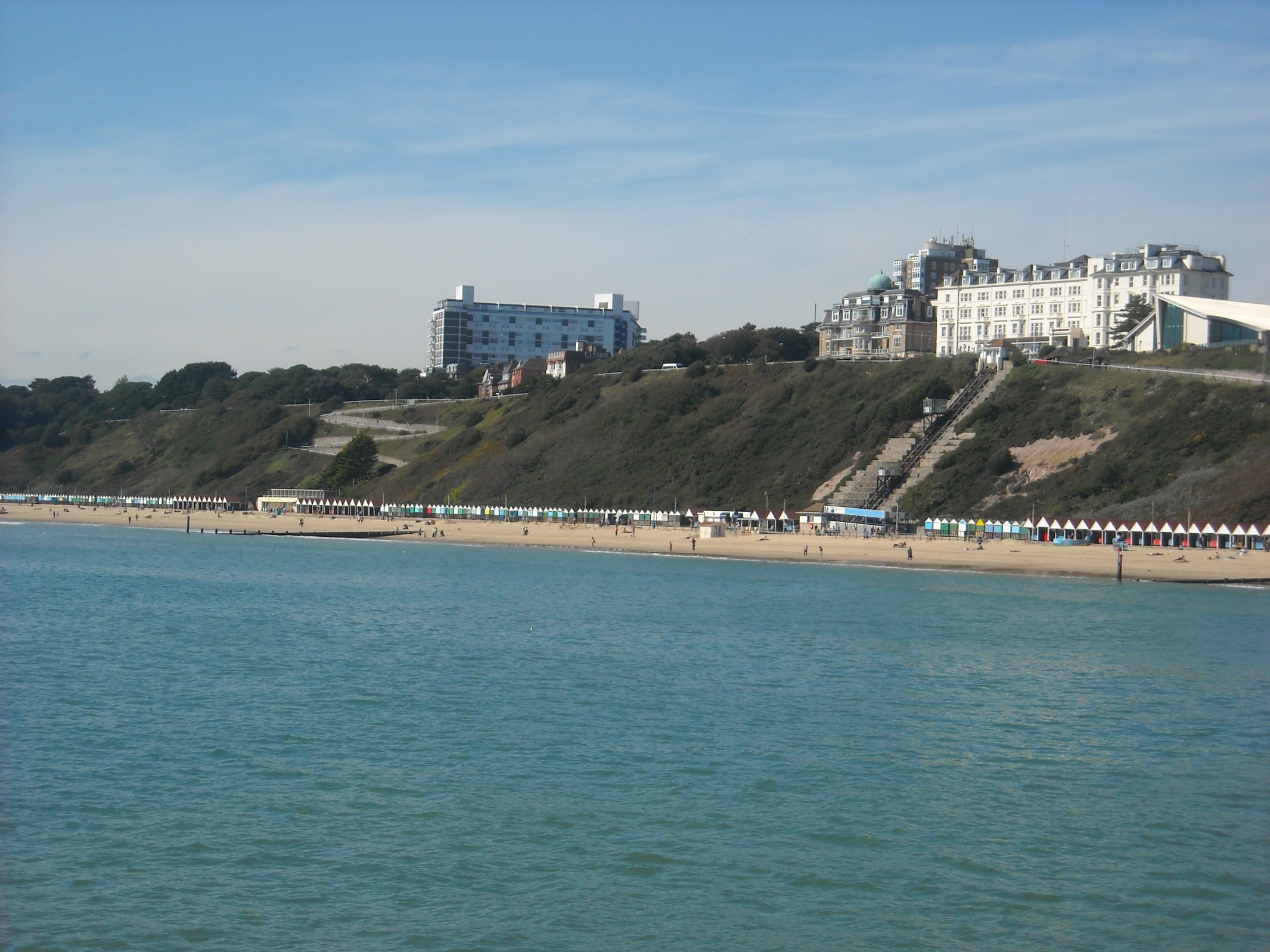 To leave Bournemouth and cross Poole Bay.
We reach Old Harry, the famous chalk stack at Handfast Point, a formation once connected to the Needles.
The chalk cliffs of Ballard Down leading us into Swanage.
Where even more people are waiting to board.Waverley, in weather like this, is a big draw.
From Swanage we round Durlston Head to follow thespectacular cliffs of the Isle of Purbeck, an island only in name.
This is the Anvil Point light with Tilly Whim Caves below,once one of the many stone quarries around here.
We pass two more  quarries near Worth Matravers.Dancing Ledge,mainly Purbeck Limestone.And Whinspit quarry, mostly Portland Stone.
Disturbed water next round St Adhelm’s Head,definitely not a place to be in rough weather!
Then the Kimmeridge Cliffs on which a Nodding Donkey is patiently pumping away at oil reserves below.
But trouble is ahead as, out of Worbarrow Bay comes a Range Safety Boat to steer us away from Lulworth tank range.
So Worbarrow Bay will be as far as we go on this particular trip, almost, but not quite, to Lulworth Cove.
As, with the Isle of Portland silhouetted behind,the Waverley turns for home.
And here comes Ros in Worbarrow Bay on 1st October 2011.
It is a Sunday and there is no range firing on a Sunday.This is also one of the finest days of the year.
As Ros heads for Lulworth Cove. We are aboard Sirius,a fast, twin engine cruiser, based in Weymouth.
Our Skipper is Euan McNair, who is also an instructor.
We then reach Stair Hole, a Lulworth Cove in the making as the sea is just breaking through the outer band of harder rock.
This is spectacular coastline and fantastic to view it like this.
We call in at Man o’ War Cove, again protectedby an outer band of Portland Stone.
Then, just round the corner, famous Durdle Door.
As we drift behind the spectacular arch.
Wonderful chalk cliffs then follow to Bat’s Head and Bat’s Hole.
Bat’s Hole beach is only accessible by boat.
We then increase speed and head for Weymouth.
Passing Osmington Mills as the Dorset coastline becomes gentler.
And Weymouth ahead as we curve into the river mouth that forms Weymouth Harbour.
We enjoy bustling Weymouth as we head underTown Bridge and into the marina.
As we now depart for Lyme Regis.
As we head through old Weymouth to the open sea.
Where our first task is to circumnavigate the Isle of Portland.
Which begins by passing the defences and breakwaters of the old naval base. The  breakwaters are built of  Portland Stone, some convict quarried from the cliffs.
Portland’s cliffs are riddled with old quarries. Some, quite remarkably, still having their wooden cranes by the waters edge.
Christopher Wren was MP for Weymouth and used Portland Stone to help rebuild London after the fire, including St. Pauls Cathedral.
And on this cliff hand hewn blocks still await their ship!
Rounding Portland Bill is a quality moment with landmark Pulpit Rock, at the very tip, a product of the quarrying age.
A real change follows as Fortuneswell and Chiswell villagesmark the start of the 18 pebbly miles of Chesil Beach.
Millions of pebbles, 50ft high with, as far as Abbotsbury,a brackish lagoon behind known as The Fleet.
Chesil Beach pebbles become smaller as the beach advances west.
And, when The Fleet disappears, public access becomes easier.This is West Bexington.
As Euan speeds along Chesil Beach in his lovely boat.
Cliffs ahead!The spectacular cliffs of Bridport Sand, an importantoil reservoir, leading to West Bay, Bridport.
Spectacular cliffs indeed!
Then come the higher cliffs of Seatown with Doghouse Hill, lower left, then Golden Cap, below,at 625ft the highest point on the southern coastline.
Charmouth cliffs follow, full of fossils and famed for dinosaurs.
Then fossiliferous Black Venn, famed for mudslides.
And arrival at attractive Lyme Regis.
Where we close this Chapter in the harbour at Lyme Regis Cobb.